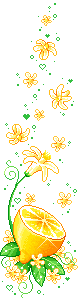 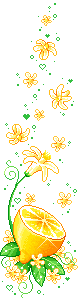 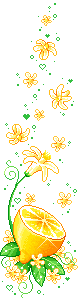 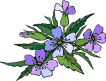 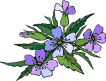 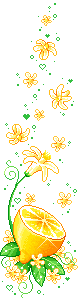 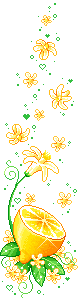 TRƯỜNG TIỂU HỌC VIỆT HƯNG
CHÀO ĐÓN CÁC CON
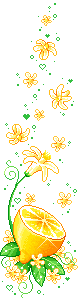 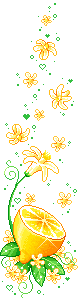 ĐẾN VỚI TIẾT TẬP ĐỌC
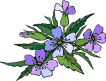 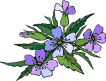 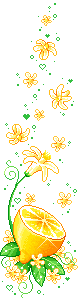 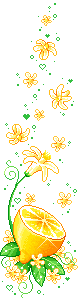 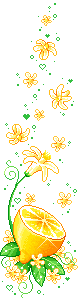 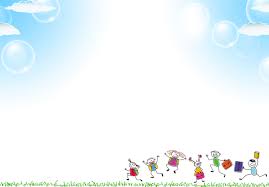 Ôn bài cũ
uê 	   uy         uơ	   uya       uân           

 uyên       uât      uyêt      uynh     uych
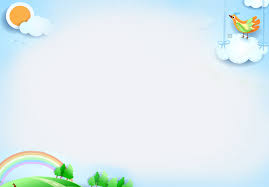 Tập đọcTrường em
Trường học là ngôi nhà thứ hai của em.
       Ở trường có cô giáo hiền như mẹ, có nhiều bè bạn thân thiết như anh em. Trường học dạy em thành người tốt. Trường học dạy em những điều hay.
        Em rất yêu mái trường của em.
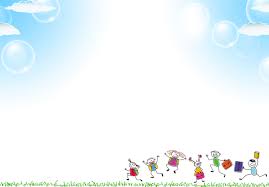 Tập đọcTrường em
Từ khó:
            thứ hai                   điều hay
            cô giáo                   rất yêu
            dạy em                   mái trường
 Câu khó:
 Ở trường có cô giáo hiền như mẹ,/ có nhiều bè bạn thân thiết như anh em.//
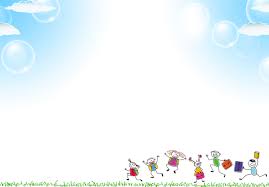 Tập đọcTrường em
Trường học là ngôi nhà thứ hai của em.
       Ở trường có cô giáo hiền như mẹ, có nhiều bè bạn thân thiết như anh em. Trường học dạy em thành người tốt.Trường học dạy em những điều hay.
        Em rất yêu mái trường của em.
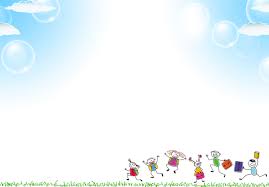 Tập đọcTrường em
Tìm tiếng trong bài:
Có vần ai
Có vần ay.
Tiếng có vần ai: hai, mái
Tiếng có vần ay: dạy, hay
Tập đọcTrường em
con nai                                 máy bay
 2. Tìm tiếng ngoài bài:
Có vần ai
Có vần ay.
Tiếng có vần ai: số hai, mái tóc, cái chai, áo dài, ngày mai, rau cải, bãi biển, thuyền chài, bài học,…
Tiếng có vần ay: rau đay, cái cày, cái khay, may áo, máy tính, xe máy, dao phay, chạy nhảy,…
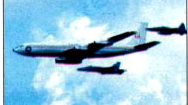 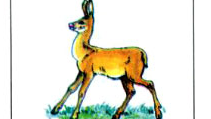 Tập đọcTrường em
3. Nói câu chứa tiếng có vần ai hoặc ay





 Tôi là máy bay chở khách                Tai để nghe bạn nói
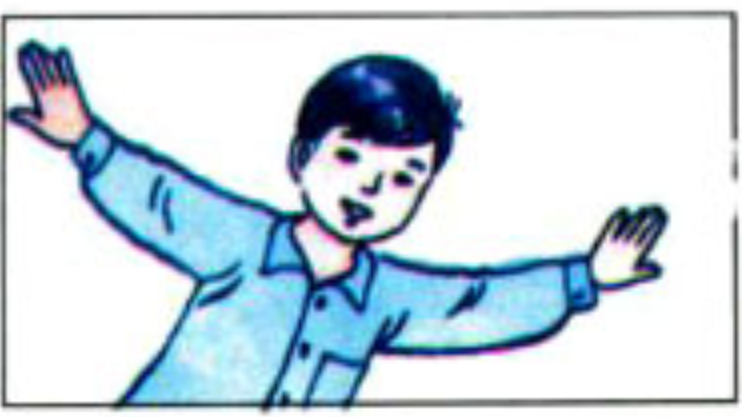 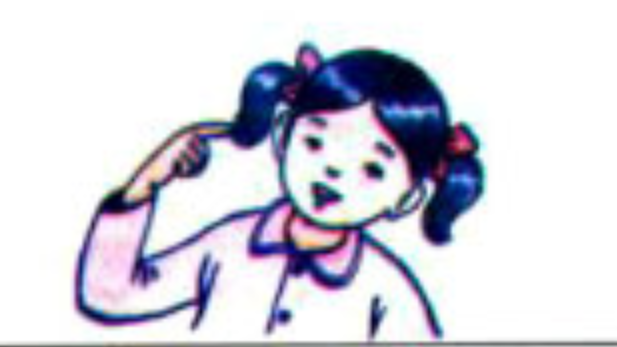